RIFT: Major Developments – Strategies Moving Forward 

Mid-Iowa Planned Giving Council
Tuesday, October 15, 2024

Bill Gustoff, JD
President of Legal Division
Thompson & Associates
RIFT Project
Release
IRA
Funds
Timely
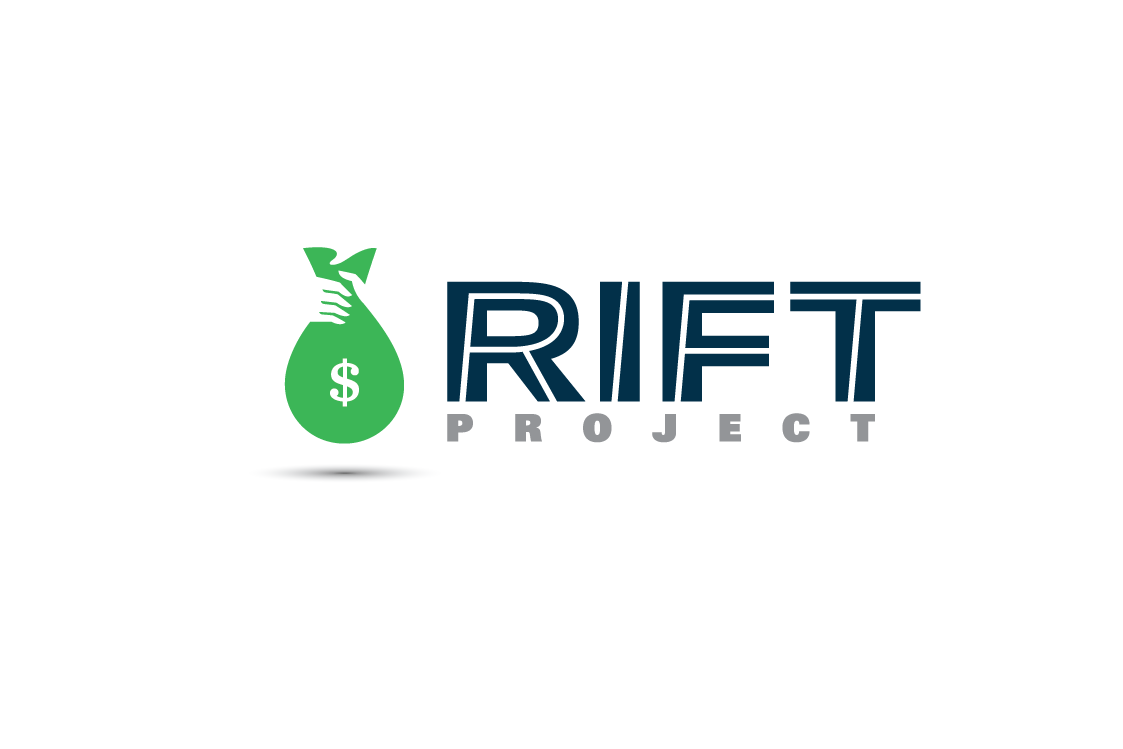 RIFT Project
All volunteer

All pro bono
Key to Understanding
Custodians pay death claims either one of two ways:

Door #1            or          Door #2
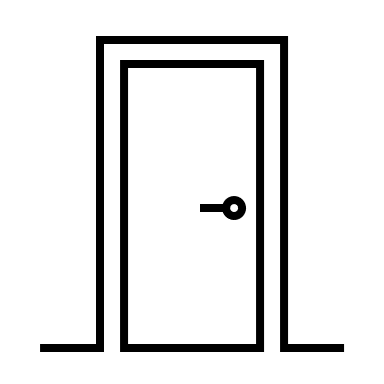 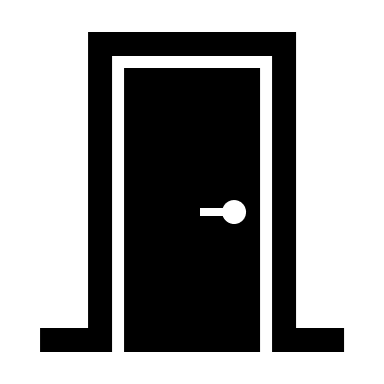 No Uniformity Among Custodians
It’s up to each custodian how they pay the claim

It’s a business practice

No consensus or uniformity
No uniformity among custodians
Key to Understanding: Door #1
Door #1 (the right way, IMHO)

After receiving basic info on the deceased and beneficiary, they pay the claim usually in 30 days
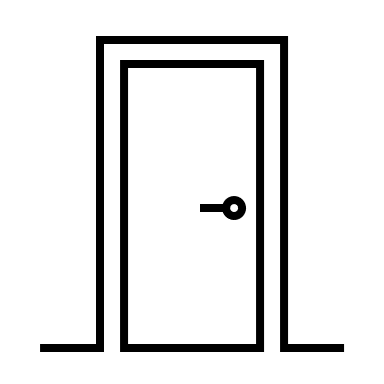 Custodians Request 
Information to Pay the Claim
Name of deceased
Death certificate
Tax exempt status/articles of incorporation
Corporate resolution
W-9
Key to Understanding: Door #2
Door #2:
Some IRA custodians won’t 
pay claims to “beneficiaries.”

They only pay if beneficiary (i.e., your charity) 1st becomes their new “customer.”
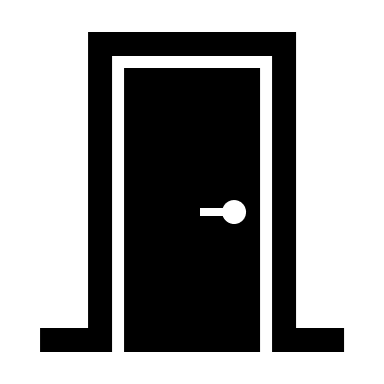 Door #2: Intense Procedures to Receive the IRA Death Proceeds
Door #2 financial institutions require the charity apply for and open up a new account first & then they transfer the donor’s IRA into it
Called an Inherited IRA (a.k.a., Beneficiary IRA)
In order to establish the new account, the Custodian interprets the charity as their “new customer”
That’s where things fall off the rails
How Do We Know Which Door?
They may never tell the charity; they just send 50 pages of forms to complete
“New Business” form
“New Owner” form
Tax ID number of control person or other employees or board members
Then charity has to liquidate this new account with a whole new set of forms 
Delays, delays, delays
Who Does Not 
Require an Inherited IRA
As of 9/1/2024:

Ameriprise
Bank of the West		TD Ameritrade (but now see Schwab)
BNY Mellon/Pershing		TIAA			
Edward Jones		UBS (mostly)
Merrill Lynch			US Bank
Morgan Stanley*		Vanguard*
Raymond James		Wells Fargo Bank & Advisors

      *Yet TOD’s require opening a new account
Who’ll Make an Exception?
As of 9/1/2024:  KEY! Charities have to ask for the exception—it is not automatic.  Use the RIFT letter made especially for this exception.

Charles Schwab – very easy to work with once you ask for the exception. If you don’t ask for it, they’ll make you open the Inherited IRA.

Equitable – Equitable will allow an exception if the charity pushes back against its requirements.
Most important!
No law requires a charity to open a new account

NO LAW REQUIRES DOOR #2

It’s the financial company’s business/compliance own choice/policy
Why?
“Asset Conservation” Technique 

Used by Door #2 IRA Custodians

Stonewalls the payment to charities
Impact on Charities
Takes a minimum of 1-2 years to pay
Waited 6 years
Resent the paperwork 8 different times
Placed on phone “hold” by custodian for more than 8 hours straight
Happens with every single death claim every single time – no exceptions
Erroneously withholding taxes on IRAs
More Impacts on Charities
Never told it was beneficiary – 16 years passed
Received 10 cents
Fees to open account/close account
Custodian staff turnover
Custodian ‘loses’ paperwork
Only will talk with CFO
Have to send in paperwork within 60-day window with other charity beneficiaries
Why? Is it the Patriot Act?*
Enacted to prevent terrorism after 9/11

Is the charity a “known terrorist?”

Why won’t they use IRS Publication 78?

Legal Standard: “To form a reasonable belief that is knows the true identity of each customer”

* Know Your Customer, Customer Due Diligence, Customer Identification, Bank Secrecy, etc.
Does the Patriot Act* Really Apply?
The Financial Crimes Enforcement Network (FinCEN) is the government agency that regulates compliance with the Patriot Act:
“If the beneficiary continues to maintain the account after the passing of the previous customer, the bank should treat them as a customer.”         						-FinCEN’s Resource 					 Center
				 6/20/2019
FinCEN
Reconfirmed in October 2022 with 7 of their lawyers

But stay tuned…more later…
Spring 2024 FinCEN
Broker-dealers still wanted SSN so RIFT met with FinCEN to clarify
RIFT Leaders Pled their case 
FinCEN is worried charities could be funneling money to Hamas with death claims from IRAs
Spring 2024 FinCEN
Within a few days, on 3/1 FinCEN published this public Administrative Ruling: FIN-2024-R001

FinCEN said:
IF the donor account is with a “Broker-dealer” AND 
IF Broker-dealer requires a new account (i.e., Door #2),

….then the charity HAS to give the SSN of its control person.


Issued pursuant to 31 CFR 1010.715
Spring 2024 FinCEN
What it didn’t say:

That an Inherited IRA/2nd account (Door #2) is required by FinCEN to pay a death claim.
Assess the Risk
Charities - “low” risk for money laundering and terrorist activity

Regulated into absurdity – it would be funny if it wasn’t so serious – gov’t regulations run amok

Beyond common sense!
Strategies to Push Back
State laws 
Federal law to prevent this
Judicial – class action litigation
FinCEN-U.S. Treasury exception request
Nationwide advisory group
Strategies to Push Back
State laws
Federal law to prevent this
Judicial – class action litigation
FinCEN-U.S. Treasury exception request
Nationwide advisory group
Iowa Leads the Way!
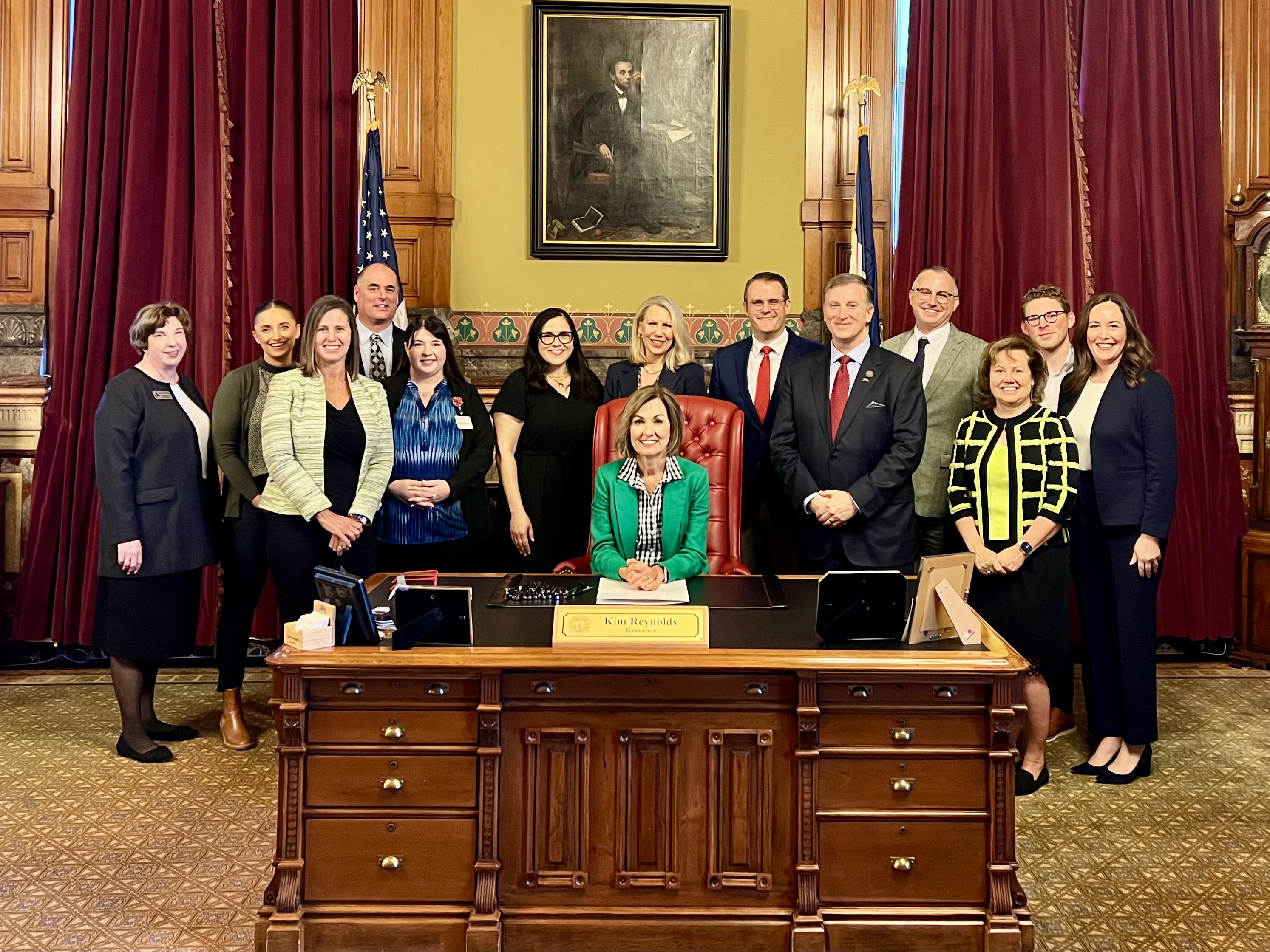 The Journey to May 3, 2024
Iowa HF 2366
House File 2366
Effective 7-1-2024
Which nonprofits are protected?
	Iowa charitiesi
HF 2366 Provisions
Beneficiary Designations
Annuity
Insurance policy
POD account
TOD account
Pension, profit sharing, retirement other other employment-related benefit plans
Any other non-probate transfer at death

Note -- not from a will or trust
HF 2366 Provisions
When a charity is a beneficiary, it can give an affidavit to the financial company holding the account.


The affidavit shall state all of the following……….
Affidavit
The decedent’s name and last known address
A general description of the property to the extent known
The charity’s name, address and primary contact info
The charity is a charitable organization as defined in Iowa Code 15E.311
A request that the property be paid or transferred to the charity OR that the information about the property be given to the charity (e.g., amount of death benefit) 
No one else other than the charity has a right to the interest in the property listed in the affidavit
The information provided is true and correct
Signed by a duly authorized representative of the charity under penalty of perjury before a notary public
HF 2366 Provisions
Accompany the affidavit with all the following:

Federal IRS determination letter
Iowa Secretary of State Certificate of Existence
A statement that the account owner is deceased supported by
	Death certificate, 
	Probate notice in paper, 	Receipt of paid funeral expenses, or
	Obituary
A corporate resolution or similar statement of the affiant to show he or she can act on behalf of the charity
IRS form W-9
HF 2366 Provisions
The financial institution shall not ask for any other personal information from any employee or board member of the charity.

The financial institution specifically cannot ask for:
Social Security Number
Driver’s license number
Contact information
Personal financial information
HF 2366 Provisions
Financial company shall pay, deliver or transfer to the charity, OR

Deliver the information -- if information was requested (e.g., amount of the death claim).


The time the financial institution can take to verify the charity’s information is 30 days from the date of delivery of the affidavit (note send it certified mail, return receipt requested so you can document the start of the 30-day window)
What if the Financial Institution Fails to Respond?
If the financial institution refuses to pay the claim or provide the information requested within 30 days of receiving the affidavit, the charity can bring an action against the financial institution to get paid or get the information requested. 

The court action must be brought within one year after the date of the act or failure to act.
Charity’s Legal Remedies
If the court finds the financial institution acted unreasonably in failing to pay or provide the information, the court may award the charity any or all of these:

	1.	Damages the charity sustained
	2.	Costs of the legal action
	3.	A penalty between $500 and $10,000
	4.	Reasonable attorney fees
Not one single vote against this law in any of the 6 House and Senate votes!
Can this Iowa Law be shared with other states?
Introducing the Model Law:
CHARITABLE ORGANIZATIONS PRIVACY PROTECTION ACT
How does Iowa HF 2366 interact 
with the 2024 FinCEN ruling?
What Now?
What we still don’t know and needs researched:
1) What is the weight of authority of this FinCEN ruling. Is it considered “federal law?”
2) Does it trump the Iowa law or not?
If it trumps, SSN may still be required for Iowa charities with broker-dealer accounts using door #2
Other State Efforts
Every state attorney general oversees the performance of charitable trusts and their fiduciaries. 
The state attorney general is charged with protecting consumers from unfair trade practices.
Met with North Carolina Attorney General Josh Stein’s office to explain the issue of charities being forced to become customers of a financial institution. 
NC Attorney General is looking into this.
More State Efforts
Presentation made to the Tennessee Attorney General’s Office in August 2023
Strategies to Push Back
State Laws/Attorneys General
Federal Law 
Judicial – Class action litigation
FinCEN/US Treasury exception request
Nationwide advisory group
Federal Law Efforts
Working on finding a US Senator/Congressman champion to bring federal legislation stopping financial institutions from these predatory practices

Lobbyist
Contact Senator Wyden
Chair of Senate Finance 
           Committee

 Ron Wyden (OR)
 Democrat
P: (202) 224-5244F: (202) 228-2717
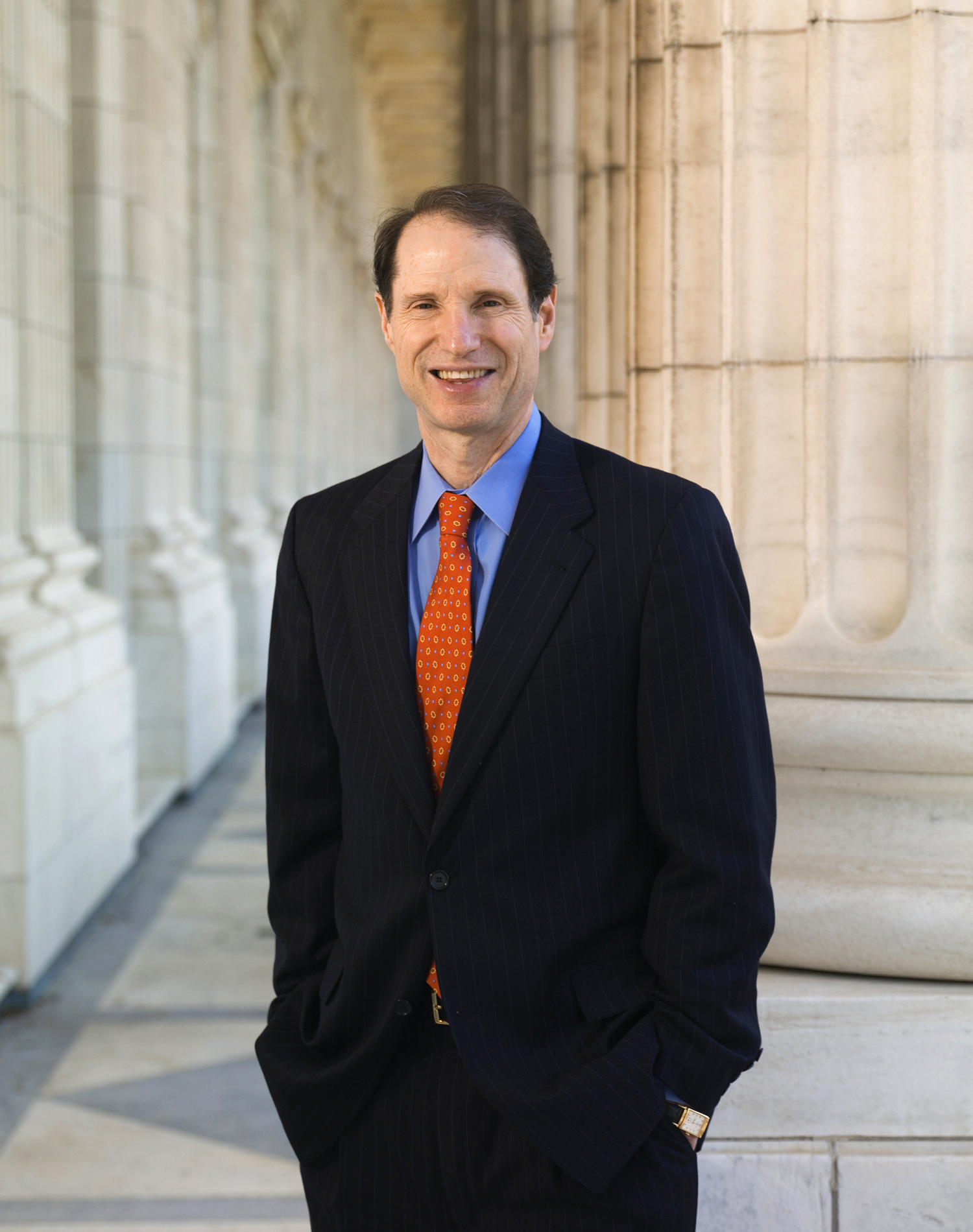 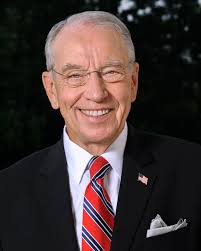 Contact Senator Crapo
Senator Mike Crapo (ID) 
Republican
Ranking Member 
Senate Finance
Committee
Phone: (202) 224-6142
Fax: (202) 228-1375
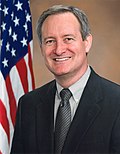 This Photo by Unknown Author is licensed under CC BY-SA
Contact Jamie Cummins
Jamie Cummins

Senior Tax Counsel 
Senate Finance Committee

Email: Jamie_Cummins@finance.senate.gov

Charities need to share how hard this is on them.
Contact
Contact Senator Tim Scott (South Carolina)
P: (202) 224-6121


Contact Senator Jerry Moran (Kansas)
P: (202) 224-6521
Strategies to Push Back
State Laws/Attorneys General
Federal Law 
Judicial – Class action litigation
FinCEN/U.S. Treasury exception request
Nationwide advisory group
Strategies to Push Back
State Laws/Attorneys General
Federal Law 
Judicial – Class action litigation
FinCEN/U.S. Treasury exception request
Nationwide advisory group
CONTACT FinCEN
www.fincen.gov/contact
Email to FRC@fincen.gov
Leave message @ 703-905-3591 hotline
Andrea Gacki, Director
Ms. Gacki – needs to hear how hard this is on charities
Charities need an exception carved out to this ruling
Strategies to Push Back
State Laws/Attorneys General
Federal Law 
Judicial – Class action litigation
FinCEN/U.S. Treasury exception request
Nationwide advisory groups
RIFT Advocates
General Counsels
Get Support
“RIFT Advocates”
Bequest Working Group 

For charities to participate, contact:
Karen Smedley – Duke University
Phone: 919-684-0367
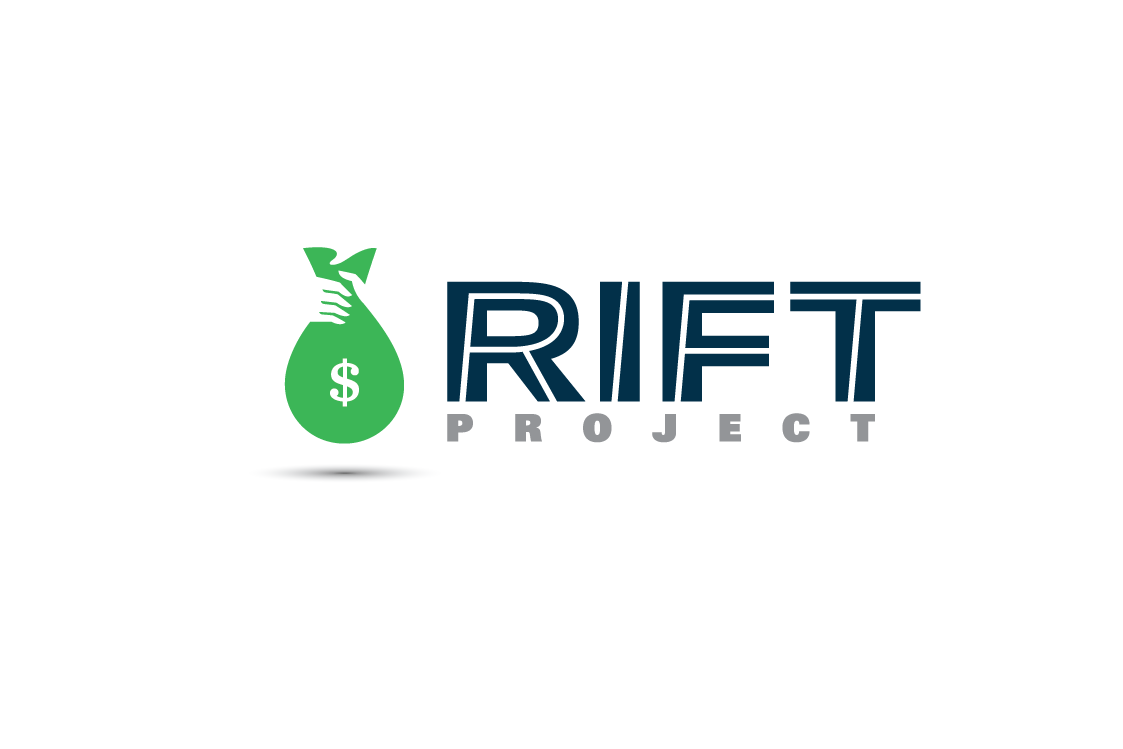 Strategies to Push Back
State Laws/Attorneys General
Federal Law 
Judicial – Class action litigation
FinCEN/U.S. Treasury exception request
Nationwide advisory groups
RIFT Advocates
General Counsels
General Counsel Advisory Group
“RIFT” General Counsel Advisory Group 

To participate, contact:
Johni Hays, JD – Thompson & Associates
Phone: 515-988-8817
johni@ceplan.com
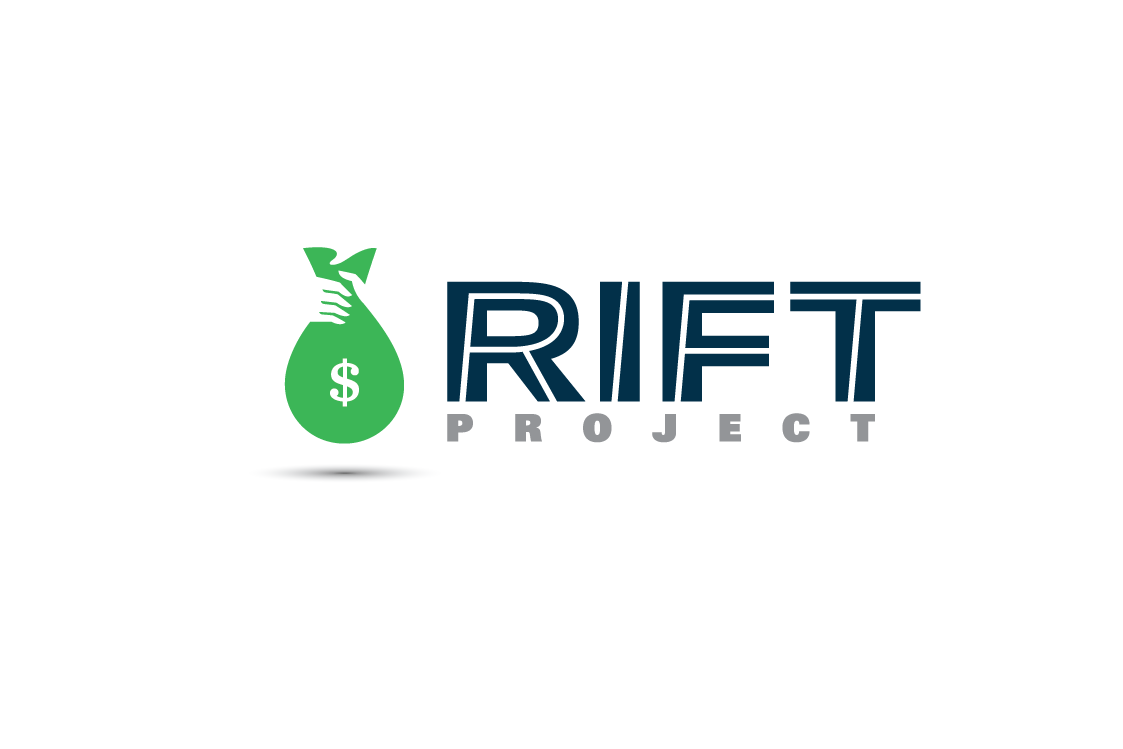 Want to Get Involved?
RIFT Advocates – Contact Karen Smedley, 919-684-0367
General Involvement – Johni Hays, 515-988-8817 or johni@ceplan.com
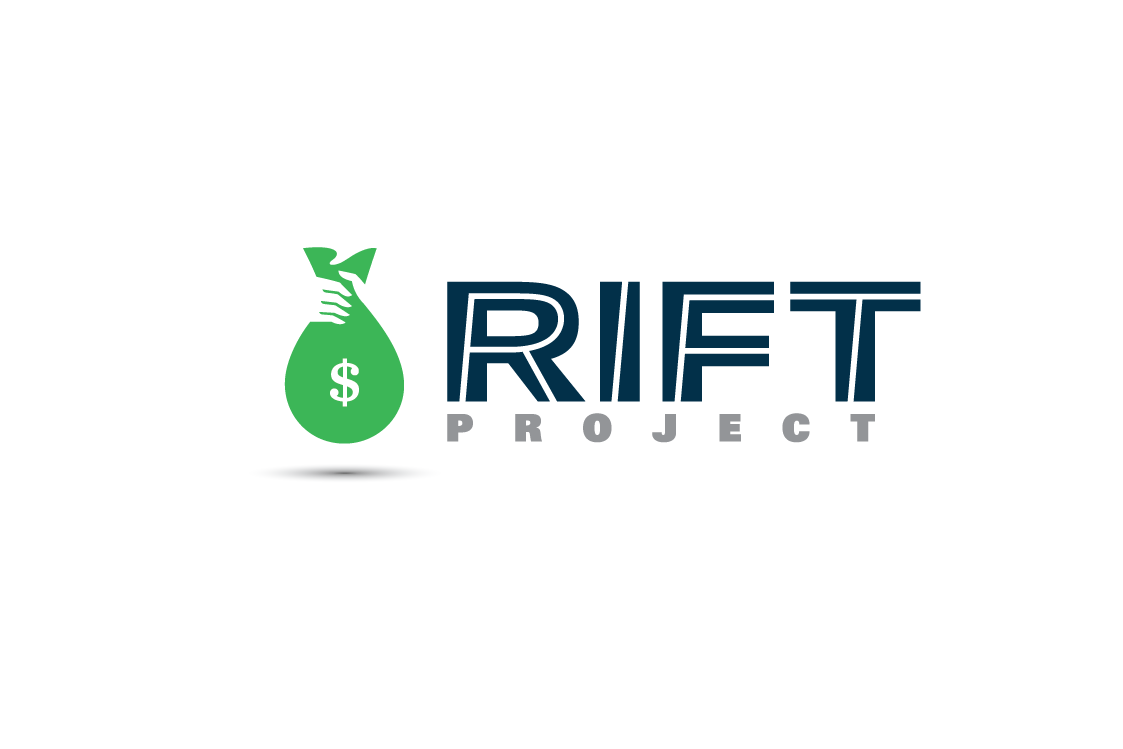 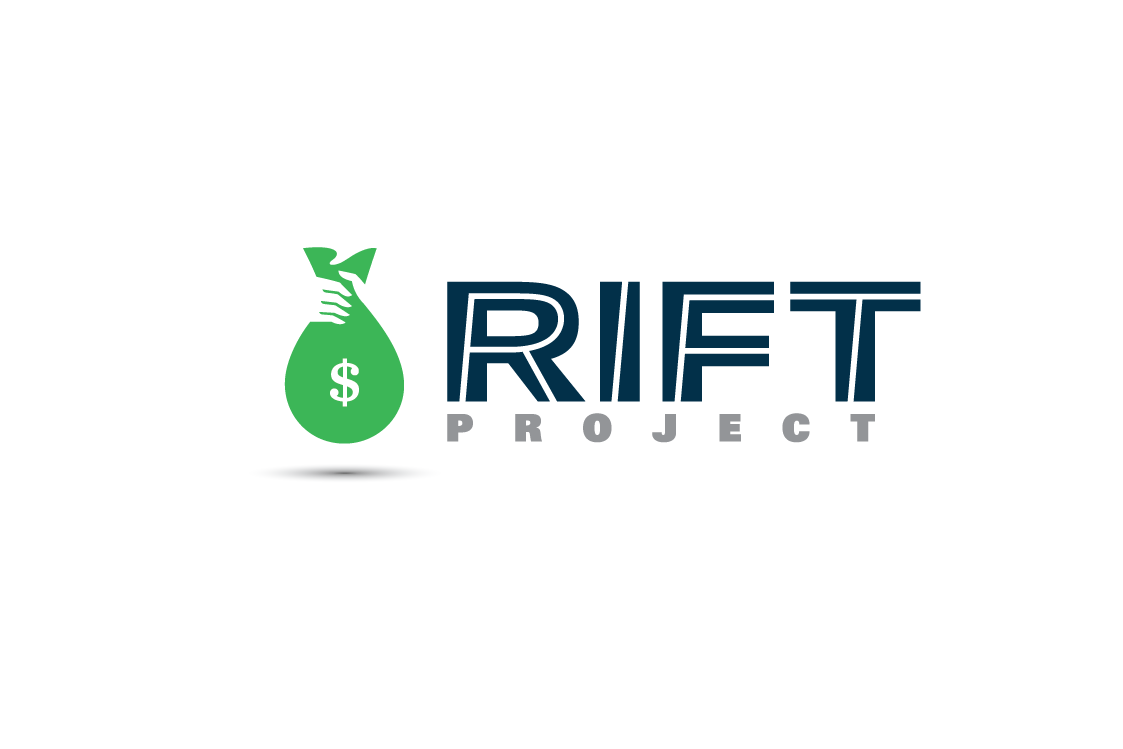 Questions?

Bill Gustoff
bill@ceplan.com
515-201-3867